FRED: Firefighting Remote Exploration Device
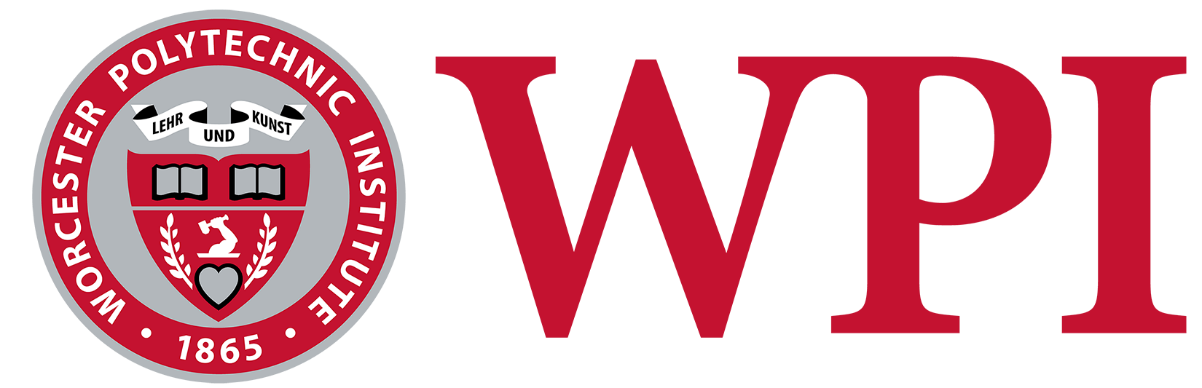 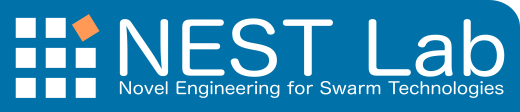 Eva Barinelli (RBE), Jacob Berman-Jolton (RBE), Gavin MacNeal (RBE/CS), Karina Naras (RBE), Yil Verdeja (ECE/RBE)
Advisors: Carlo Pinciroli, Sarah Wodin-Schwartz, William Michalson
Graduate Advisors: Dominic Cupo, Joshua Bloom
Abstract
Whegs
Layers
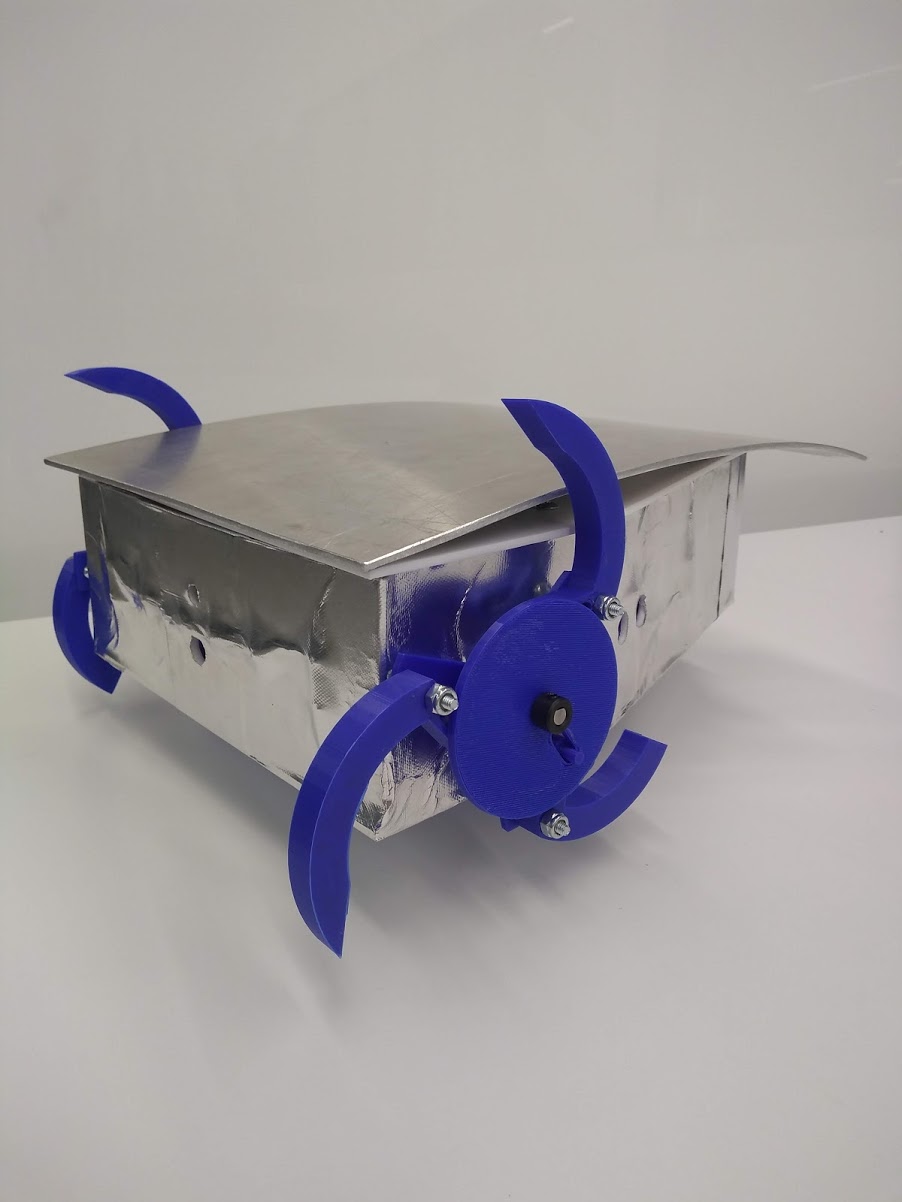 Fire environments are dangerous and constantly changing. The goal of this project is to design and build a robot to provide firefighters with additional information about a fire environment to help them make more informed decisions when fighting a fire. We have built a prototype robot that is compact and quick to deploy, with a heat, water, and impact-resistant chassis designed to function in an unpredictable fireground. The remote-controlled robot returns a real-time video feed and a heat map of a designated area in a building.
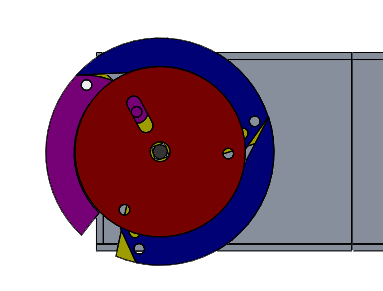 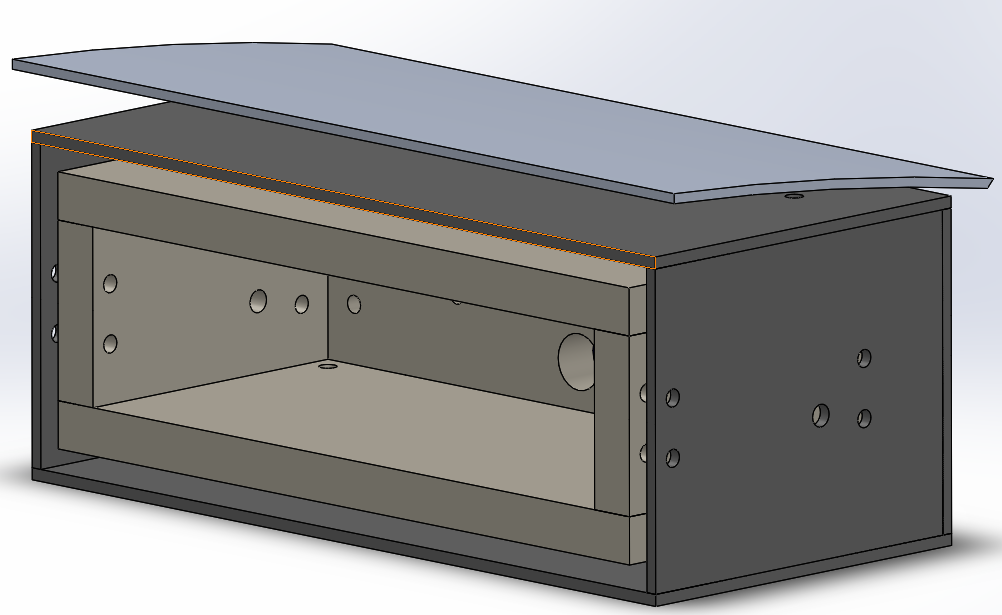 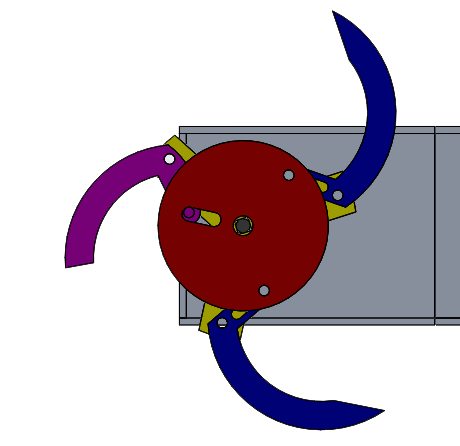 Trigger Leg
Rigid Thermal Foam
Aluminum Shield
Air Layer
Teflon covered in Reflect-A-Cool
Project Goals
User Interface
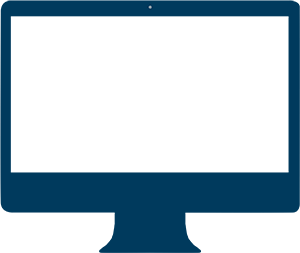 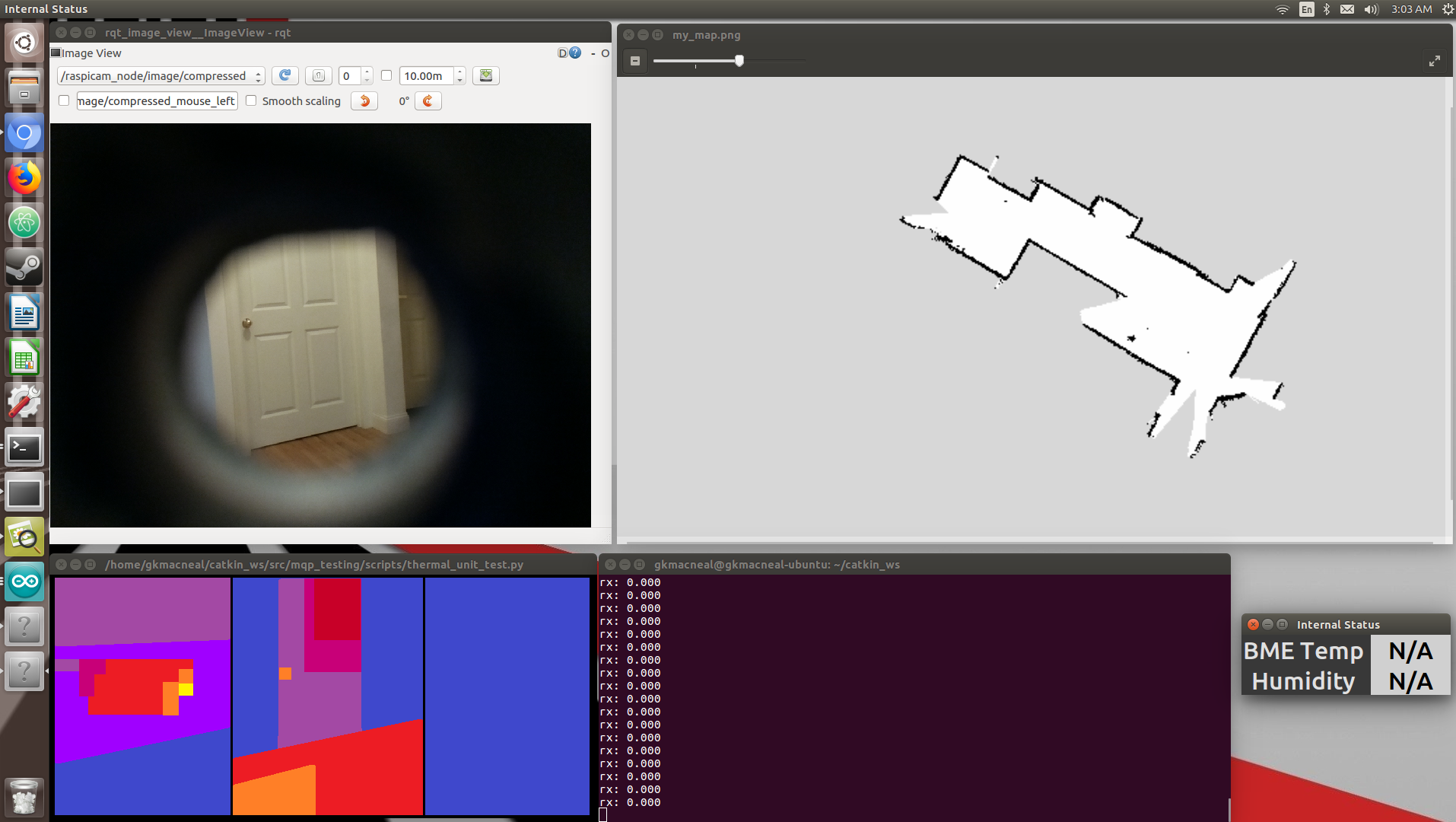 Communication
Electronics
IR Arrays
Ambient Temp and Humidity sensors
Camera
Distance sensors
IMU
14.4V NMC battery
2x 12V DC motor
Operation Device
Motor Commands
Sensor Data: 
Thermal Arrays 
Internal Conditions 
TOF Distance
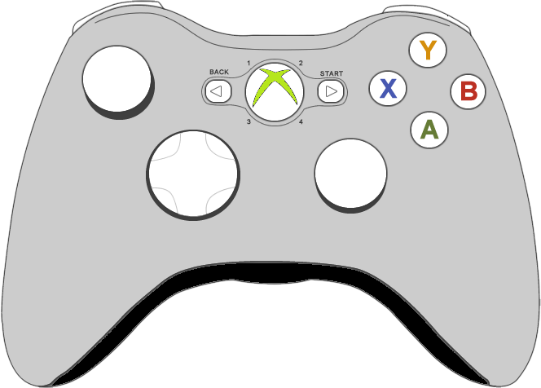 Testing & Results
Raspberry Pi
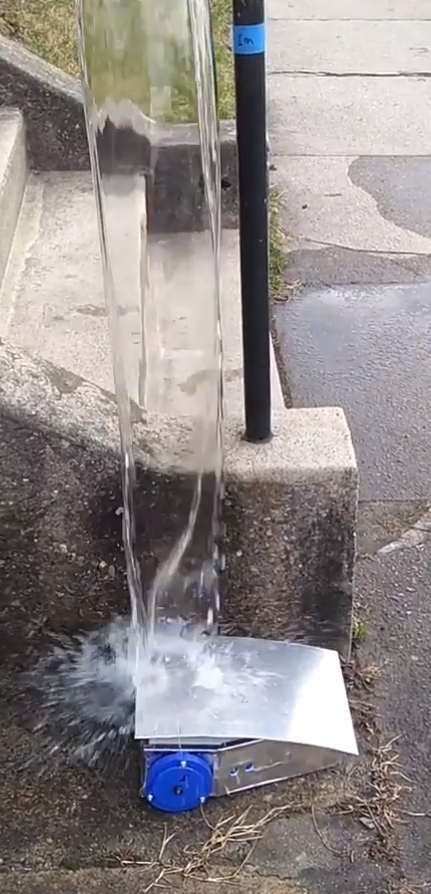 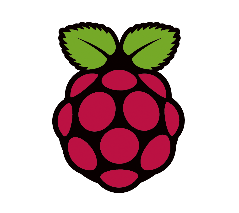 Camera Data
Encoders
Forwarded Sensor Data
ESP-32
Water Testing:
5gal poured from ~1m
Interior of foam remained dry
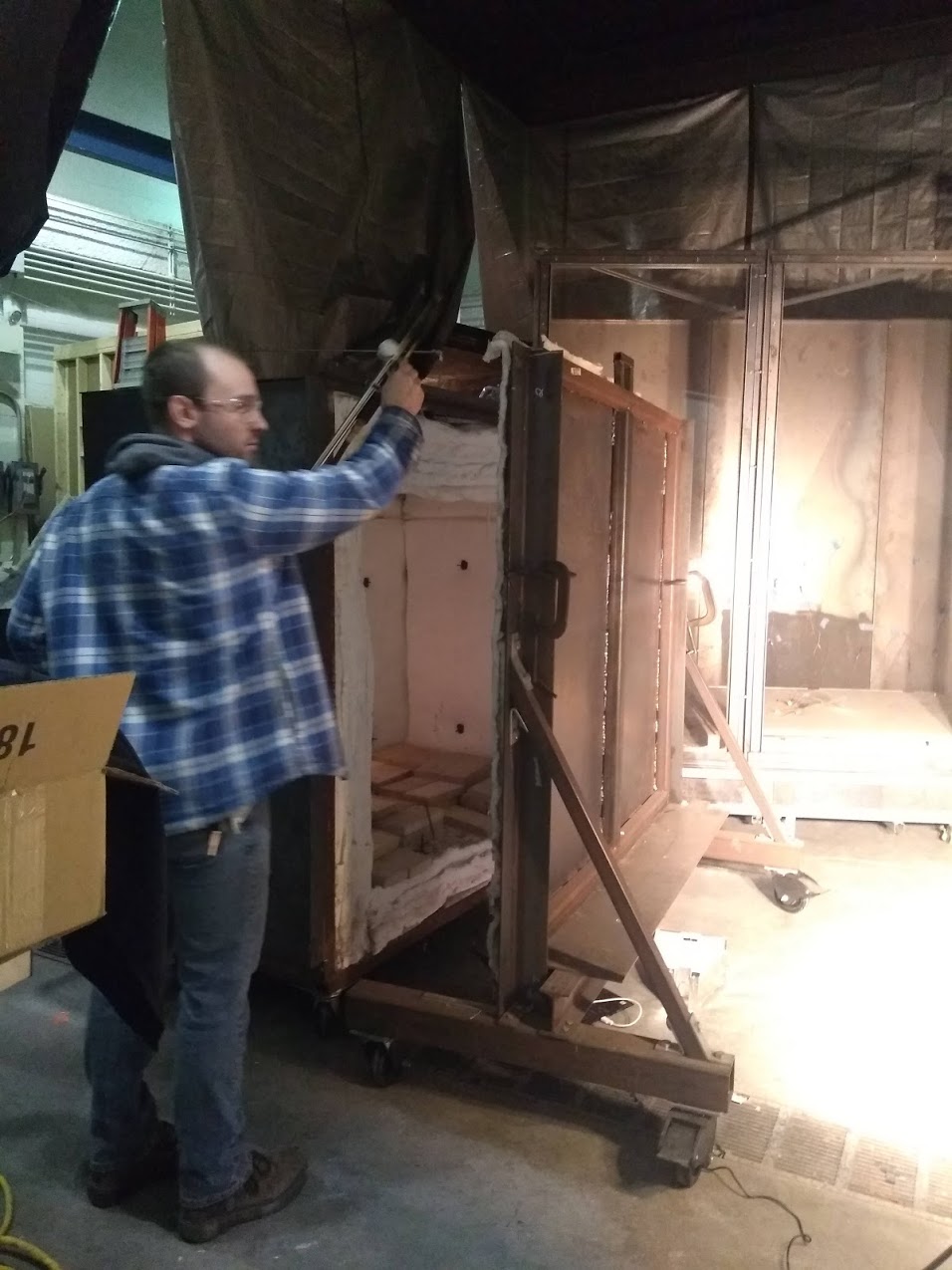 Lessons Learned
Wi-Fi
Serial
Thermal Testing:
11m 36s until internal temperature reached 140°F
Most of the lessons learned in this project stem from the fact that heat-proofing a robot is very difficult. Designing a heat-resistant robot requires a strong background in materials science and thermodynamics. Many thermally insulating materials are expensive, so keeping the robot low-cost was difficult. Lastly, we learned to be more careful researching sensor compatibility, because the I2C used by the thermal sensors does not integrate well with the Raspberry Pi.
Future Work
Autogenerate map
Integrate autonomous capabilities
Improve user interface
Refine thermal data  collection
Seek alternative adhesive to seal edges of Teflon layer
Implement phase change or active cooling
Add another material layer
Improve impact resistance
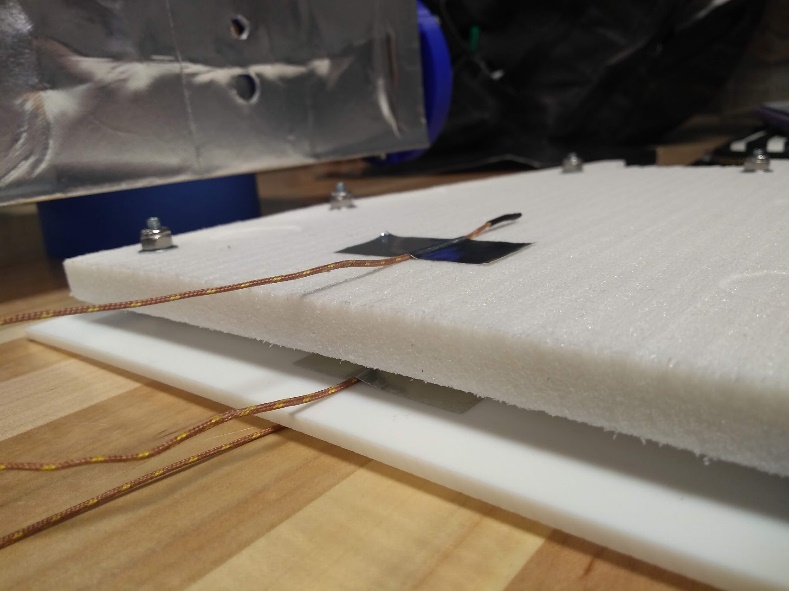 Screening E119 Furnace at WPI FPE Lab
Thermocouples between chassis layers
*Impact testing not yet conducted at time of poster printing